Phase 3ie
tie
splied
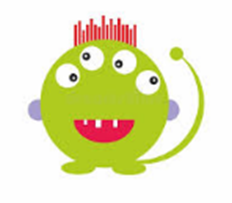 deplied
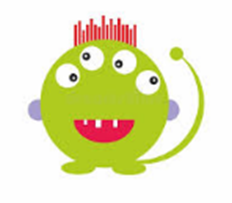 gried
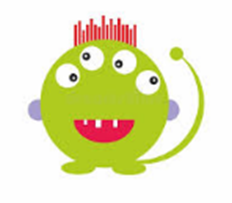 chied
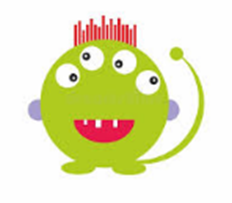 pie
jie
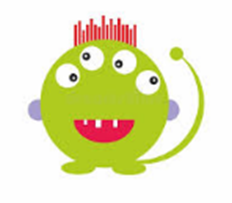 quie
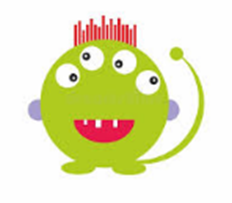 riesh
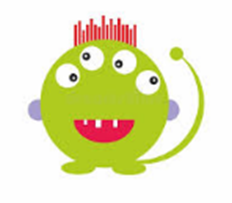 die
pieb
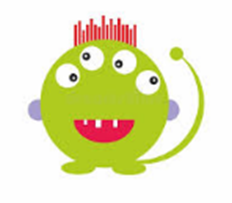 lieb
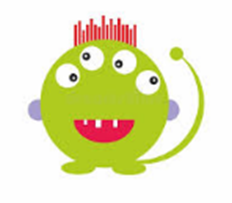 quieb
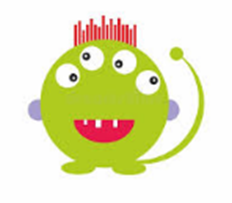